WP2 (presented in Sao Paulo in 09/2019)
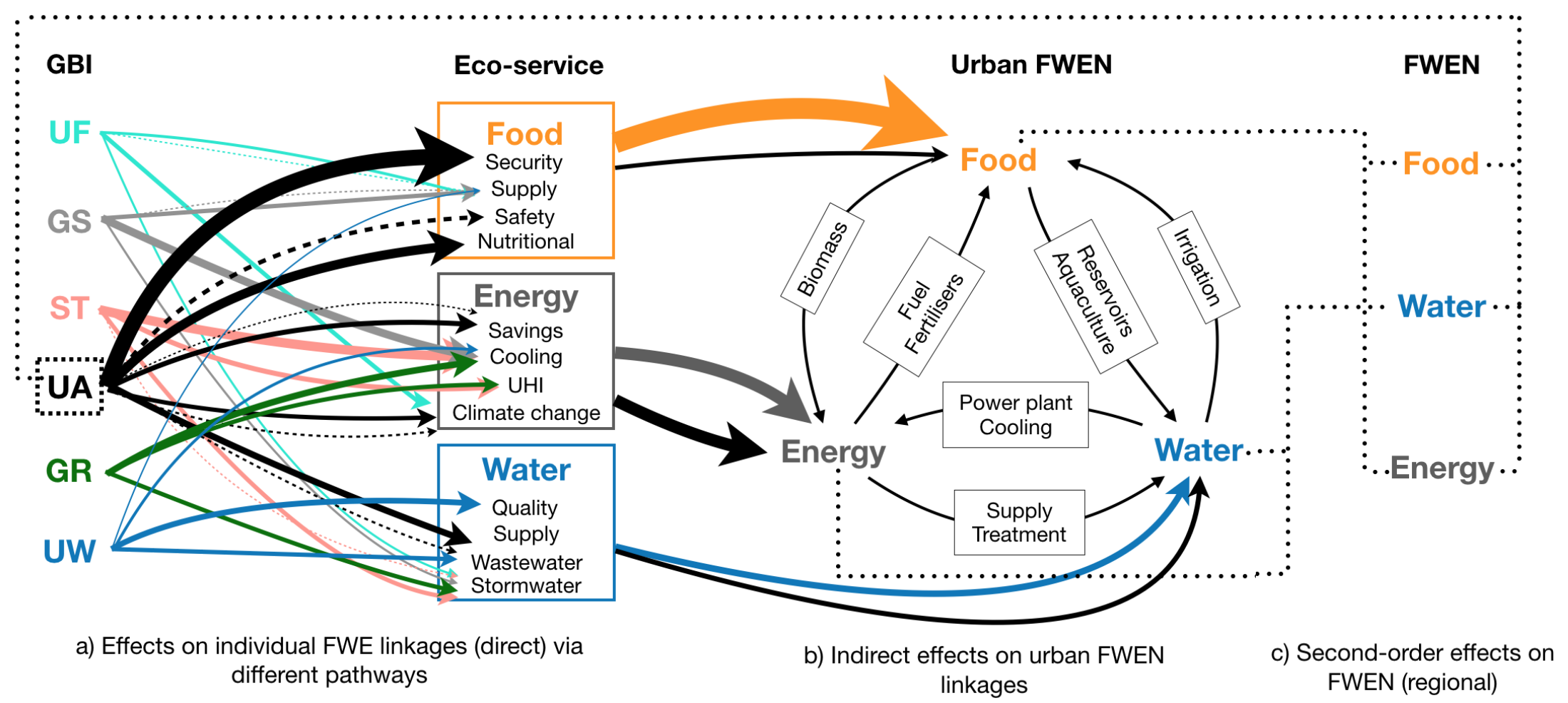 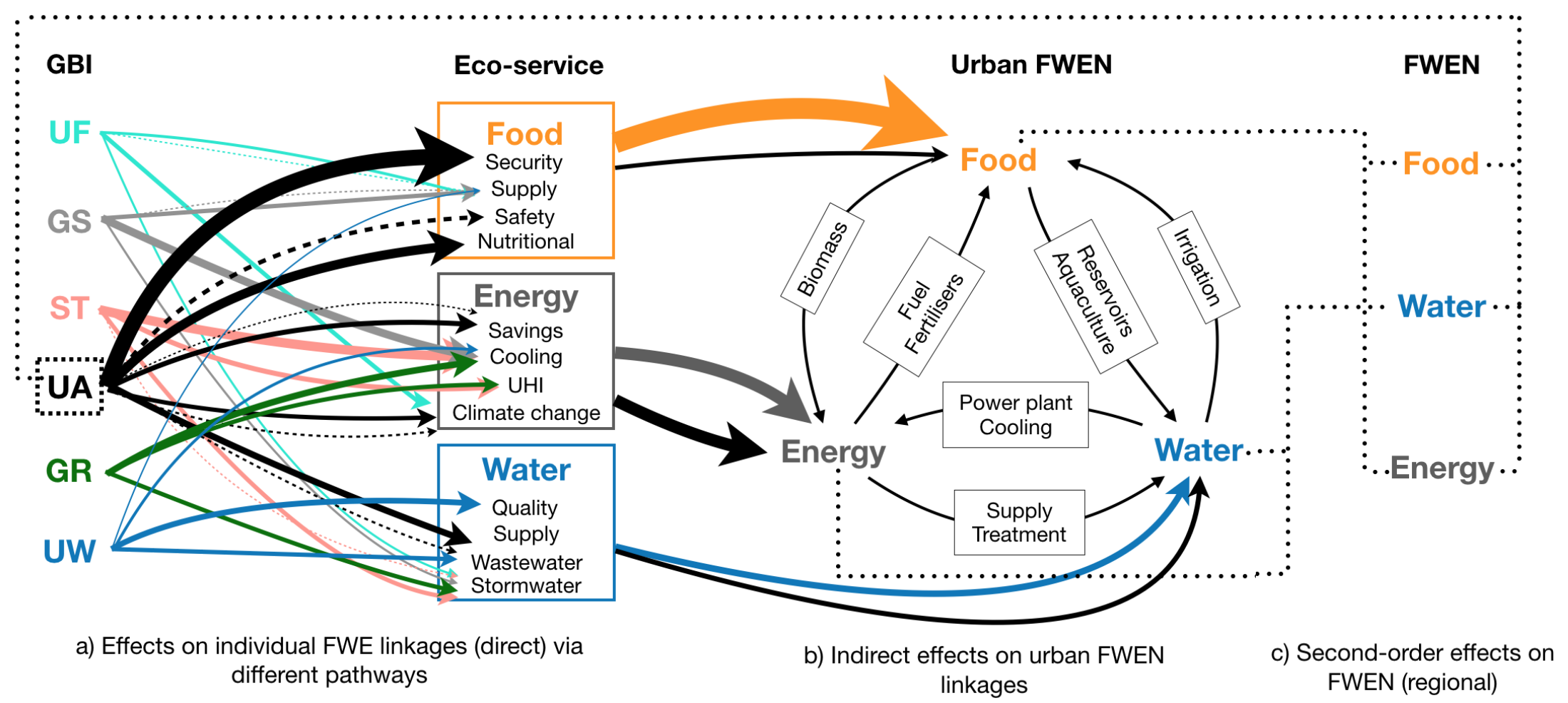 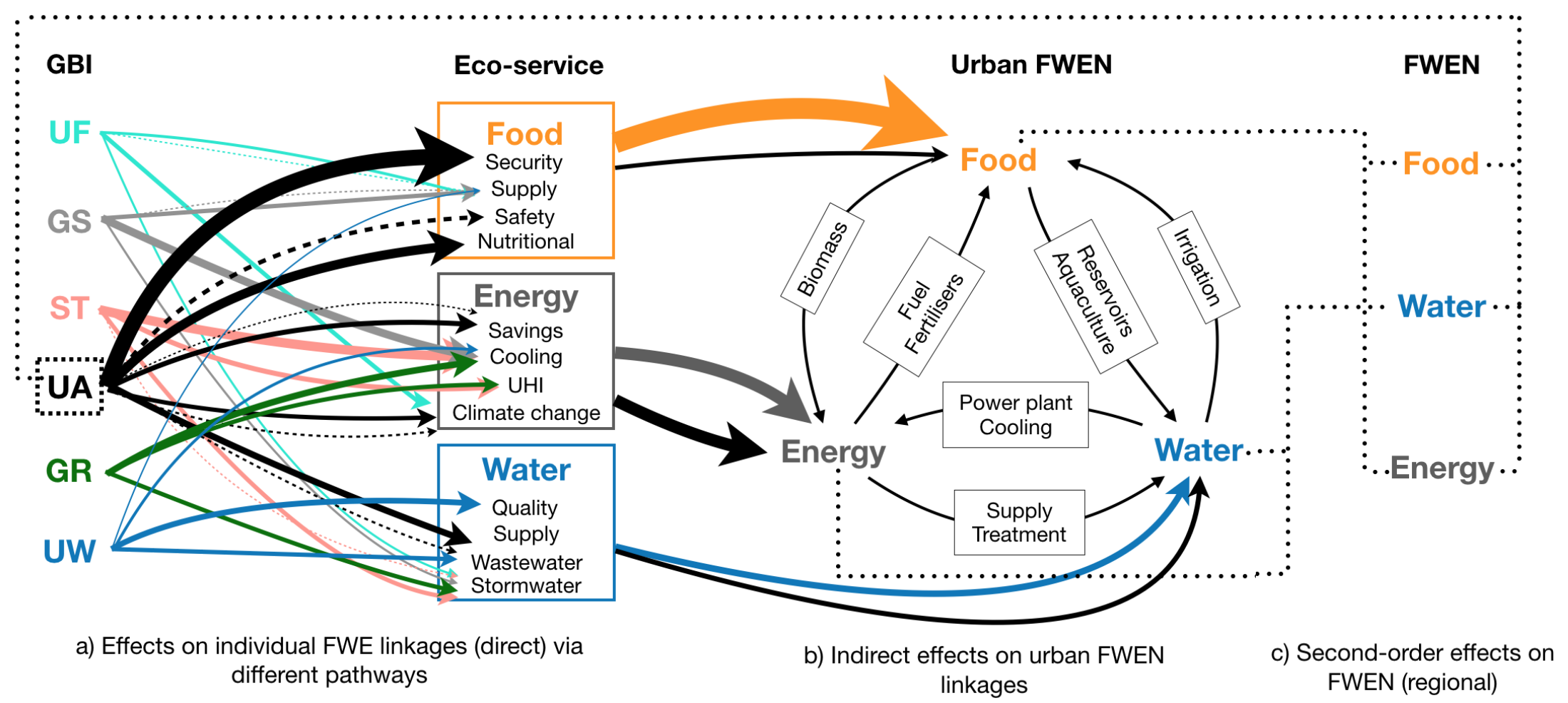 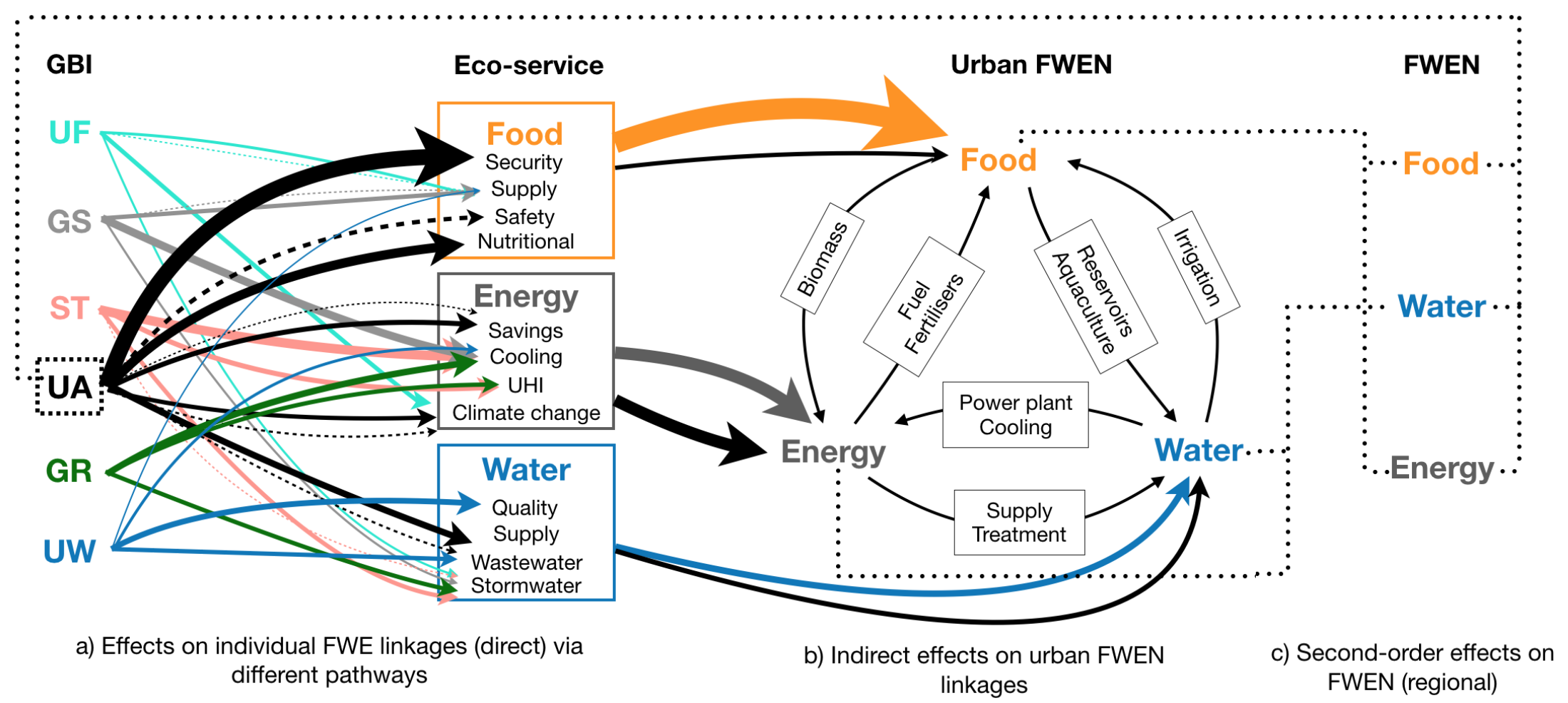 Fig 2: Conceptual framework for the effects of GBI on the FWE nexus in cities.
Edible Urban Greenspaces: Scope WP6 (presented in Sao Paulo in 09/2019)
Agriculture lands
Agriculture lands
Parks
Allotments
Gardens
Formal parks and greenspaces
Greenspaces (including forests)
Urban Agriculture
Riverside
Informal greenspaces
Roadside
Non-agriculture lands
School grounds
Other open spaces
Institutional grounds
Disused/vacant lands
Scope of edible greenspaces in literature
Rooftops
Buildings
Other vertical gardens
FWE of Edible Urban Greenspaces: Literature Review (WP6 (presented in Sao Paulo in 09/2019)
Food system is defined as “the chain of activities connecting food production, processing, distribution, consumption, and waste management, as well as the associated regulatory institutions and activities” (Pothukuchi, & Kaufman, 2000).
Mapping Approach for FEW Dynamics of the Edible GSs in Taipei (WP6 (presented in Sao Paulo in 09/2019)
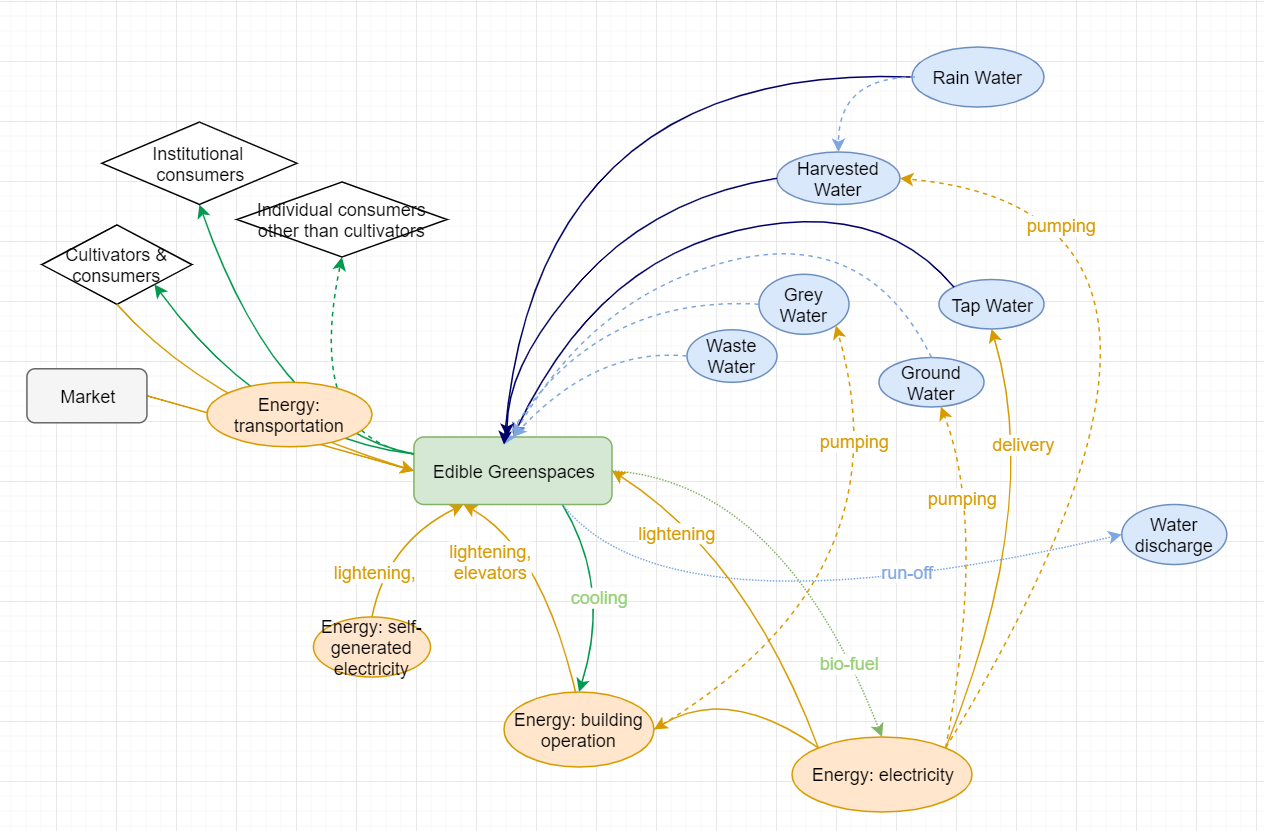 Conceptual framework based on expert interview, documentary review, and site observation.